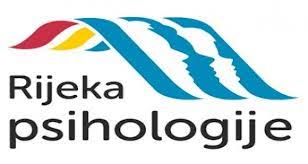 Muke po domaćoj zadaćiRijeka psihologije Dražice, 18.2.2016.
[Speaker Notes: Ča imaš za zadaću?
Niš!]
1 x crno u boji
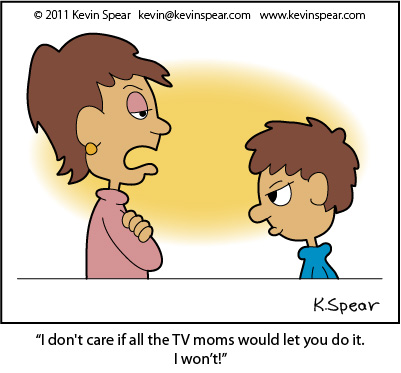 Ča je za zadaću?
Niš!
Opet niš, po č’ ti reš va školu?
Na odmor.
IGRA: DA-PROTEGNI  NOGE / NE
Da li Vam je kada na pitanje: “Što imaš za zadaću? dijete odgovorilo: Ništa!”
Jeste li ikada tu informaciju tražili od drugog djeteta ili njegovih roditelja? 
Da li Vas je dijete ikada tražilo pomoć u pisanju zadaće?
Jeste li se našli u situaciji da niste bili sigurni da ste pomogli?
Jeste li ikada umjesto djeteta sami odradili domaću zadaću? 
Jeste li za taj svoj trud bili ocijenjeni? 
Jeste li kada svoje dijete namjerno poslali u školu bez domaće zadaće?
što vaše dijete najčešće ima za dz?
Najčešće se podrazumijeva “pisanje” tj.:
prepisati,
nacrtati,
odgovoriti na pitanja,
napisati  sastavak /lektiru/ referat,
riješiti zadatke,
dovršiti školski rad…

U širem smislu, uz pisanje zadaće treba i:
Pročitati lektiru
Naučiti novu lekciju
Ponoviti gradivo
Pripremiti pribor prema rasporedu sati
ZA KADA JE ZADAĆA? - ROK IZVRŠENJA
Svakodnevna: 
Napisati što je zadano 
Naučiti novi sadržaj
S odgodom:
- za “sutra” ; za “idući sat” ; za “idući tjedan”
Istražiti (npr. saznaj imena svojih predaka ili sakupi nekoliko travnatih biljaka)
Prezentirati (uvježbati usmeno izlaganje)
I KAD NIJE POSEBNO NAGLAŠENO :
Priprema  prema  rasporedu  sati
Ponoviti sadržaj prethodnog sata i naučenog gradiva
Čitanje (lektira, časopisi, novine,…)
u kakvim uvjetima vaše dijete uči?
RAZNI PRIRUČNICI PIŠU:
Dijete mora imati svoj prostor
Zadaća se mora pisati uvijek u približno isto vrijeme
DA! Ako je za zadaću pisanje, bojanje… (pripremljen pribor)
NE! Ako treba čitati, prepričavati, istraživati

KADA JE VRIJEME ZA IZVRŠAVANJE DZ ???
UVIJEK!!!!
Čitanje (dok čekate, perete…)
Računanje (matematika +,-, x tablice automobila,…)
svrha i cilj domaće zadaće
DOMAĆA ZADAĆA je vrlo moćno sredstvo koje može osigurati uspjeh 
Pisanjem zadaća proširuje se znanje a time su i rezultati bolji

UVJEŽBAVANJE, UČENJE, PONAVLJANJE
Uvježbavanje vještina (pisanja, čitanja, računanja)
Ponavljanje obrađene lekcije
Automatizacija postupaka
Usvajanje novih pojmova, definicija
Vizualizacija kao metoda učenja
Praktična primjena naučenog
RADIONICA: DOMAĆA ZADAĆA
ZAPAMTITE: Naših 10 minuta = dječjih 20-30minuta

TEMA: Živi svijet u vodama stajaćicama (NPIP 3.razred)

3 grupe: 	1. udžbenik, radna bilježnica
	2. časopisi
	3. Internet


Predstavljanje zadaće; vrednovanje
pogrješke
Dolazi u školu: nenapisana zadaća, nema pribor, udžbenik, radnu bilježnicu…
Zadaća je napisana djelomično (nepotpuna)
Zadaća je napisana ali puna pogrješaka (npr. matematika)
Zadaća je tuđa ( napisala ju je mama ili brat / prepisana od drugog učenika / ”skinuta” s interneta)
Riješeni potpuno drugi zadaci
tjedno  opterećenje  radnim obavezama
tjedno  opterećenje  obavezama
“SLOBODNO VRIJEME” 2 do 5 sati dnevno
Presvlačenje
Osobna higijena
Telefoniranje
Slušanje glazbe
Gledanje TV-a
Internet 
Igra i druženje
   SKLONOST DA NEUGODU ZAMIJENE UGODOM, NAPOR ODMOROM, A UČENJE REKREACIJOM. 

Kako pomoći da učenje ne bude napor i neugoda?
RODITELJI POMAŽU:
Rasporediti vrijeme: škola, odmor, zadaća, aktivnosti…
Ne pišu umjesto djeteta (pomoć ne znači pisati!)
Zadaća se ne piše zbog ocjene već zbog uspjeha

KAKO???
Čitajte svom djetetu, slušajte ga kako čita
Pričajte, prepričavajte
Ugasite TV (odvlači pažnju)
Posjetite zajedno knjižnicu, čitajte časopis, rješavajte križaljke
Podcrtavajte važne činjenice
Postavljajte pitanja
Koristite udžbenik, radnu bilježnicu, bilježnicu, enciklopedije, Internet….
RODITELJI “ODMAŽU”:
Pišu zadaće zadane djeci 
Printaju zadaće na poslu
Istovremeno gledaju TV / “peglaju” mobitel / slušaju dijete
Uspoređuju  s braćom i sestrama, sa sobom u vrijeme svog školovanja
Izostanak potpore, motivacije i ohrabrenja roditelja (“koliko tebi treba vremena”, “opet si zaboravila”, “sram me je otići u školu” …)
dječje isprike za nenapisanu zadaću
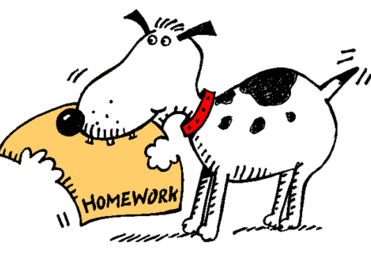 Zaboravio sam napisati;
Zaboravio sam bilježnicu;
Mama je zaboravila … ;
Mama nije znala riješiti zadatak;
Bili smo jučer u Toweru;
Imali smo goste;
Anina mama nije znala što treba;
Nemam više ni jedne stranice u bilježnici;
Nisam još nabavio knjigu (lektira zadana za čitanje prije mjesec dana);
Pas mi je progrizao knjigu (nije anegdota).
3 x pomoć
“Bacite oko” na zadaće

Podsjetite dijete da bilježnicu sa napisanom  zadaćom spremi u torbu sa svim ostalim…

Nemojte zaboraviti torbu!
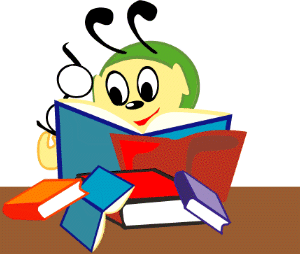 HVALA
NA
DRUŽENJU!
Milvana Prančević, psiholog
Koraljka Pahljina Tkalac, dipl.učitelj